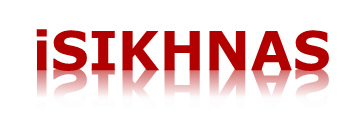 Laporan Produksi
iSIKHNAS - IB
Kenapa perlu Data IB ? ? ?
Melakukan identifikasi ternak (akseptor) yang dapat di inseminasi
Kecepatan informasi antara peternak dan inseminator dalam pelaksanaan kegiatan  IB
Untuk mendapatkan data penggunaan dan distribusi semen beku
Perlu data keberhasilan IB disuatu daerah
Keuntungan Pelaporan produksi hewan
Untuk mengetahui garis keturunan hewan berdasarkan straw yang digunakan;
Untuk mengetahui kualitas straw, kualitas pejantan dan lain sebagainya;
Setiap kelahiran hewan, diketahui pejantannya (ID Straw);
Kualitas semen;
Mencegah inbreeding;
Menyediakan detail data populasi; 
Menyediakan profil individu hewan;
Merekam peristiwa Kelahiran, Berat Badan,  Kebuntingan, lalu lintas, Keguguran, Pemotongan , Kematian dan Penjualan hewan; 
Menyediakan persentase keberhasilan IB;
Keberhasilan inseminator dalam melakukan pelayanan IB.
Laporan Berahi (BH)
Pengguna
    Peternak
Tujuan
	Untuk melaporkan setiap kejadian berahi yang membutuhkan   bantuan inseminator
Kapan digunakan 
Saat ternak mengalami birahi 

Secara otomatis SMS ini akan terkirim ke inseminator lokal. Inseminator akan merespon melalui kunjungan atau telepon
Laporan Berahi
BH [ID hewan]





Contoh
BH 1

[iSIKHNAS]: Anda melaporkan birahi di sapi identifikasi 1. Inseminator angus (081310791608) telah diberitahu
ID Hewan
Inseminasi buatan (IB)
Pengguna: Inseminator 
Tujuan
Melaporkan setiap kejadian inseminasi buatan yang telah dilaksanakan setelah pelayanan inseminasi ke peternak 
Kapan digunakan
Setelah melaksanakan kegiatan IB
Inseminasi buatan
IB [ID Pemilik]  [ID Hewan] [ID Bull] [batch]





Contoh
IB 1608 1 123 A123

[iSIKHNAS]: Hewan 1 (sapi betina) milik Joan dari Ragunan telah diinseminasi dengan straw 123 dari pejantan A123 (sapi dari Balai Besar Inseminasi Buatan Singosari)

IB 4504  LULU  888  G123
[iSIKHNAS]: Hewan LULU (sapi betina) milik Mawar dari Ragunan telah diinseminasi dengan straw 888 dari pejantan G123 (sapi dari Balai Inseminasi Buatan Lembang)
ID Hewan
ID Pemilik
ID Bull
Batch
Pemeriksaan kebuntingan (PKB)
Pengguna: PKb
Tujuan
Melaporkan setiap pemeriksaan kebuntingan   yang telah dilaksanakan
Kapan digunakan
Setelah petugas PKb memeriksa kebuntingan
Pemeriksaan kebuntingan
PKB [ID Pemilik] [ID Hewan] [bulan]






Contoh
pkb 1608 1 3 

[iSIKHNAS]: Anda telah melaporkan pemeriksaan kebuntingan pada Hewan sapi id 1 (betina) milik Joan dari Ragunan. 3 bulan bunting

PKB 4504  LULU 6

[iSIKHNAS]: Anda telah melaporkan pemeriksaan kebuntingan pada Hewan sapi id Lulu (betina) milik Mawar dari Ragunan. 6 bulan bunting
ID Hewan
ID Pemilik
Usia janin
(Bulan)
Mengulangi urutan
Keguguran (KGG)
Pengguna: Inseminator 
Tujuan
	Melaporkan kejadian keguguran pada hewan bunting 
Kapan digunakan
    Setelah menangani kejadian keguguran pada
    hewan bunting 

Trimester 
Kurang dari 3 bulan
Antara 4 bulan dan 6 bulan
Antara 7 – 9 bulan
Keguguran
KGG [ID Pemilik] [ID Hewan] [Trimester 1,2,3]




Contoh

KGG 1608  1  2

[iSIKHNAS]: Anda melaporkan keguguran di trimester 2 pada sapi (ID 1) milik joan di Ragunan
  
KGG 4504  LULU  1

[iSIKHNAS]: Anda melaporkan keguguran di trimester 1 pada sapi (ID Lulu) milik Mawar di Ragunan
ID Hewan
ID Pemilik
Trimester (Waktu tiga bulan)
Lahir (L)
Pengguna: Inseminator 
Tujuan
Melaporkan setiap kejadian kelahiran setelah membantu proses kelahiran hewan tersebut 
Kapan digunakan
Setelah membantu proses kelahiran hewan atau ketika mendapat laporan kelahiran ternak
Lahir
LH [ID Pemilik] [ID Hewan] [kelamin] [ID Anak] 




Contoh
lh 1608 7 j 71
 
[iSIKHNAS]: Sapi identifikasi 7 milik Joan di Ragunan beranak jantan. Telah terdaftar dengan identifikasi 71
 
LH 4504  LULU J  LULI

[iSIKHNAS]: Sapi identifikasi Lulu milik Mawar di Ragunan beranak jantan. Telah terdaftar dengan identifikasi Luli
ID Hewan
ID Pemilik
kelamin
J / B
ID Anak sapi
Berat Badan (BB)
Pengguna: Inseminator 
Tujuan
	Melaporkan Berat badan hewan setelah melakukan pelayanan kepada peternak  
Kapan digunakan
Setelah melakukan pemeriksaan hewan dan melakukan pengukuran berat badan
Berat Badan
BB [ID Pemilik] [ID Hewan] [Bobot]








Contoh
bb 1608 71 60

[iSIKHNAS]: Berat bedan sapi identifikasi 71 (jantan) milik Chornelly Kusuma Yohana di Ragunan: 60 kg
 
BB 4504  Luli  57

[iSIKHNAS]: Berat bedan sapi identifikasi Luli (jantan) milik Mawar di Ragunan: 57 kg
ID Hewan
ID Pemilik
Bobot
(kgs)
Mengulangi urutan
Daftar Hewan Pemilik
Pengguna: Peternak dan inseminator
Tujuan
	Untuk mengetahui hewan yang dimiliki peternak 
Kapan digunakan
Ketika ingin mengetahui jumlah ternak yang dimiliki peternak
Daftar Hewan Pemilik
DHP [ID Pemilik]



Contoh
DHP 1608
[iSIKHNAS]: Joan pemilik sapi betina : 1, 7
ID Pemilik
Informasi hewan
Pengguna: Peternak dan inseminator
Tujuan
	Untuk mengetahui riwayat hewan yang dimiliki peternak
Kapan digunakan
Ketika ingin mengetahui riwayat produksi, kepemilikan, silsilah dari ternak
Informasi hewan
ID Hewan
ID Pemilik
IH [ID Pemilik] [ID Hewan]



Contoh
IH 1608 7
 
Sms balasan : Tanggal lahir 26/02/2010; 26/02/2014 Pendaftaran ke Joan; 26/02/014 lahir: jantan (ID anak )
TERIMA KASIH
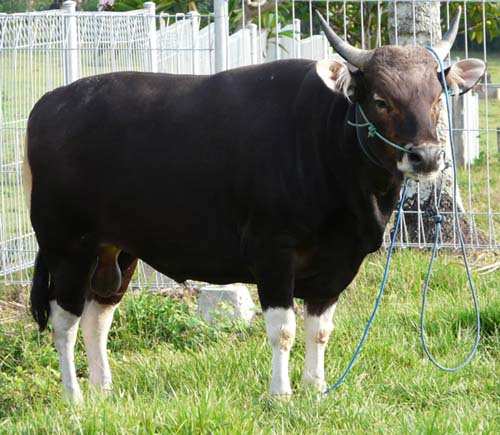